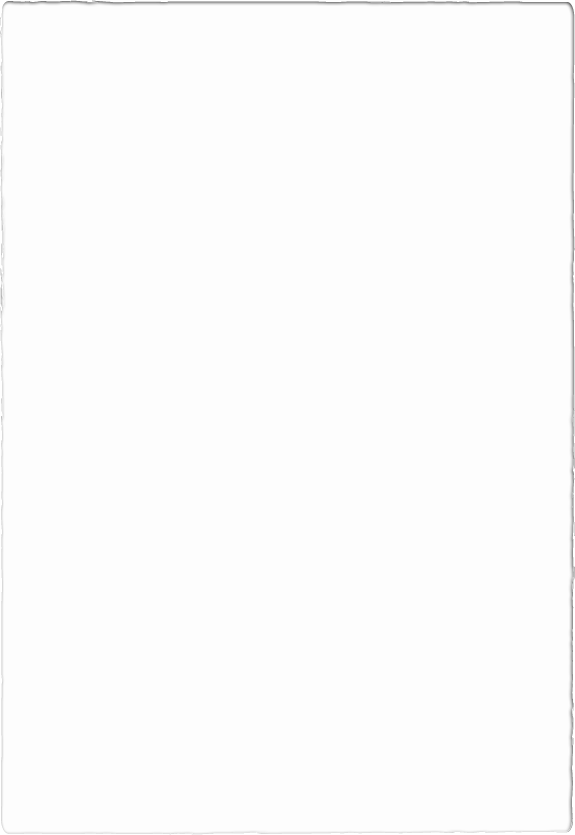 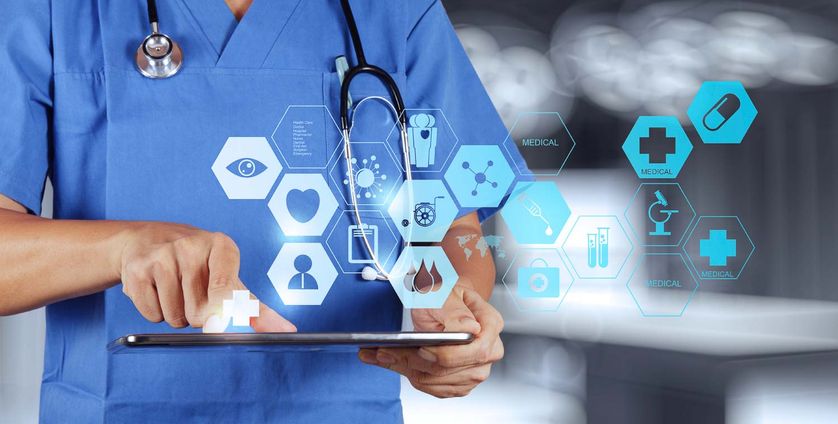 HSI Projet - INOMED
PELLERIN DE BEAUVAIS MARIE-GABRIELLE
STROBBE CHARLOTTE
ZIADE ERIC
Tables des Matières
Introduction 
Présentation du contexte 
             a) Situation actuelle 
             b) Situation Covid : pistes d'évolutions dans ce contexte de crise sanitaire 
Les parties prenantes du système 
Présentation des limites du système actuel 
             a) Définition d’un soin de santé non-programmé 
             b) Analyse des retours du Dr. Pécastaing 
Problématique du projet 
Présentation de pistes de solutions 
             a) Création d’un lien direct et rapide entre médecin généraliste et spécialiste 
             b) Collecte et traitement des données en temps réel : Plan “Ma santé 2022” 
             c) Présentation de nos solutions
Introduction
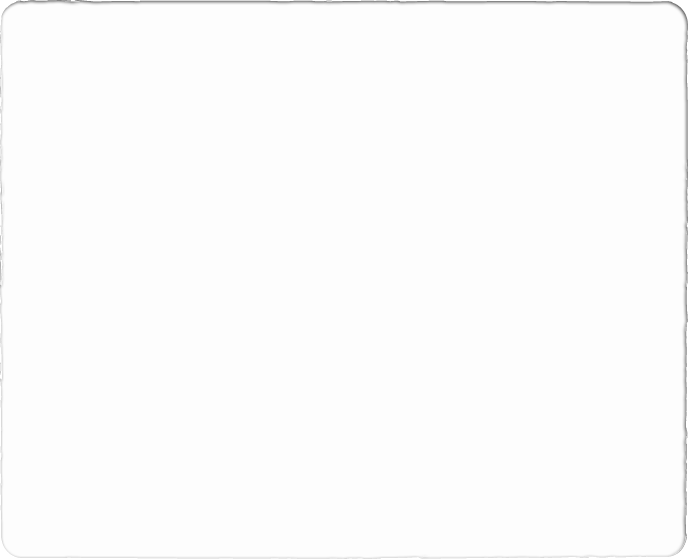 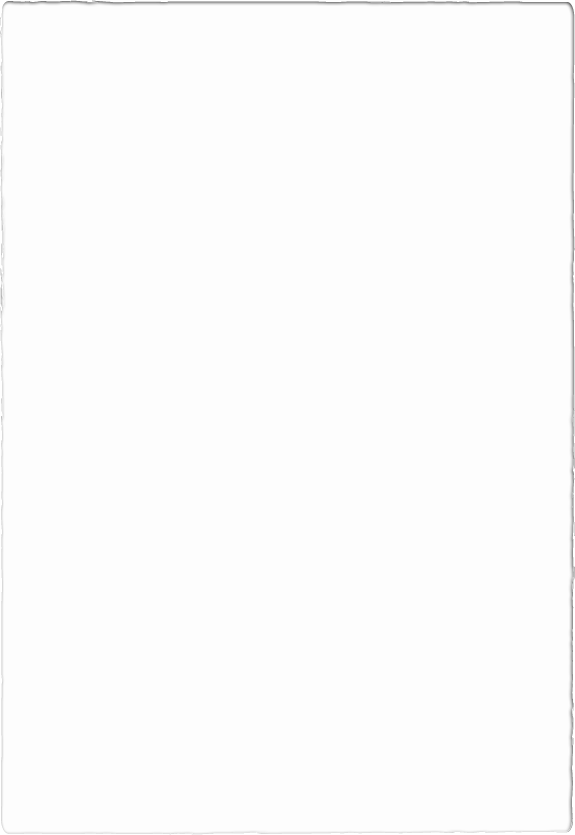 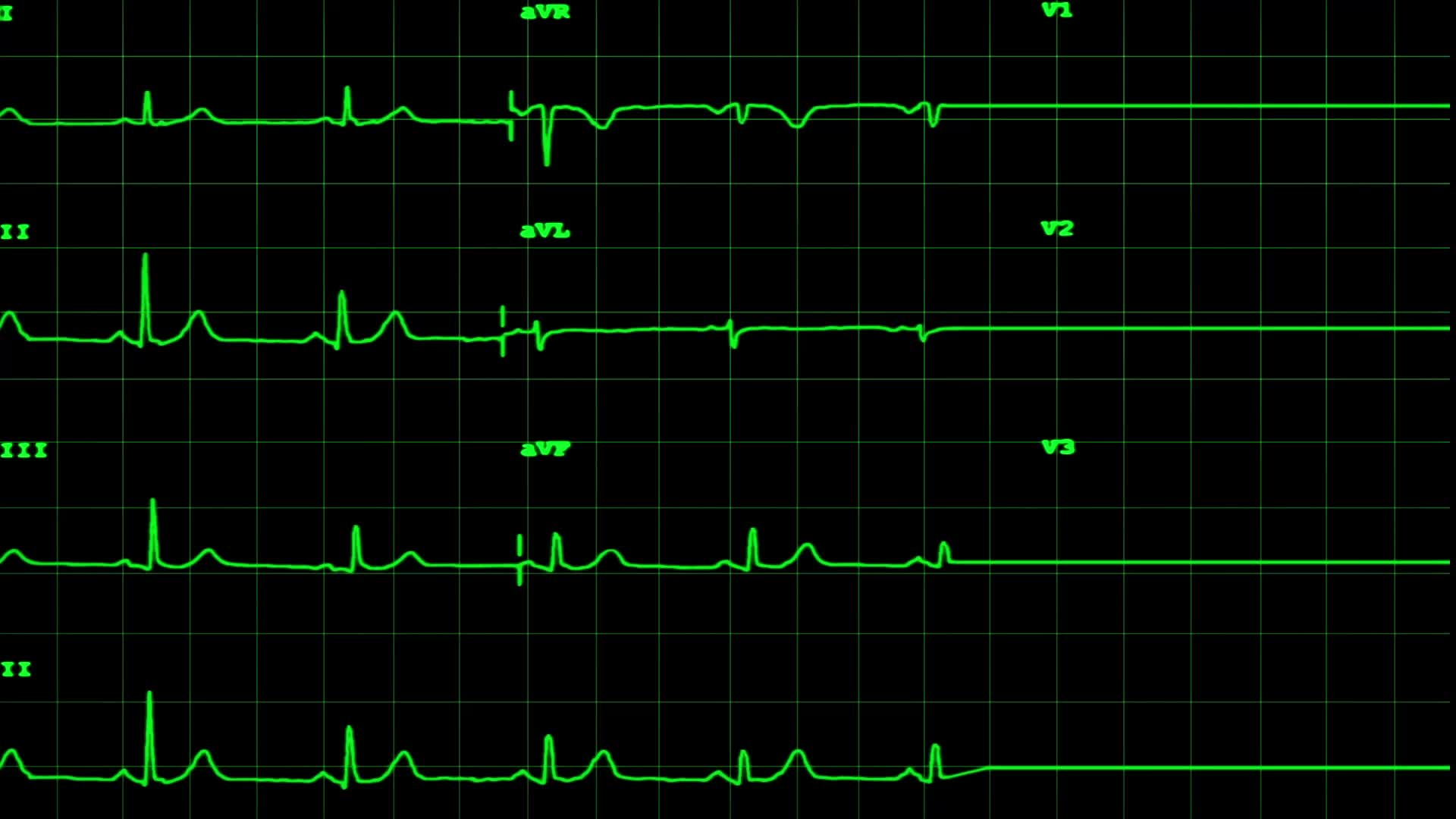 2) Présentation du contexte a) Situation actuelle
Dépendance du système français vis-à-vis du médecin généraliste qui fut le premier référent historique du patient dans ce système
Proportions en France de 45%
Proportion en Italie 22 %
Proportion au Royaume Unis 28%
2) Présentation du contexte a) Situation actuelle
Limitations du système actuel :
Difficultés d’accès (diminution couverture, déserts médicaux … )
Arrêt des visites a domiciles et horaires flexibles
Le changement continue des papiers administratifs de l’assurance maladie qui contraignent les médecins
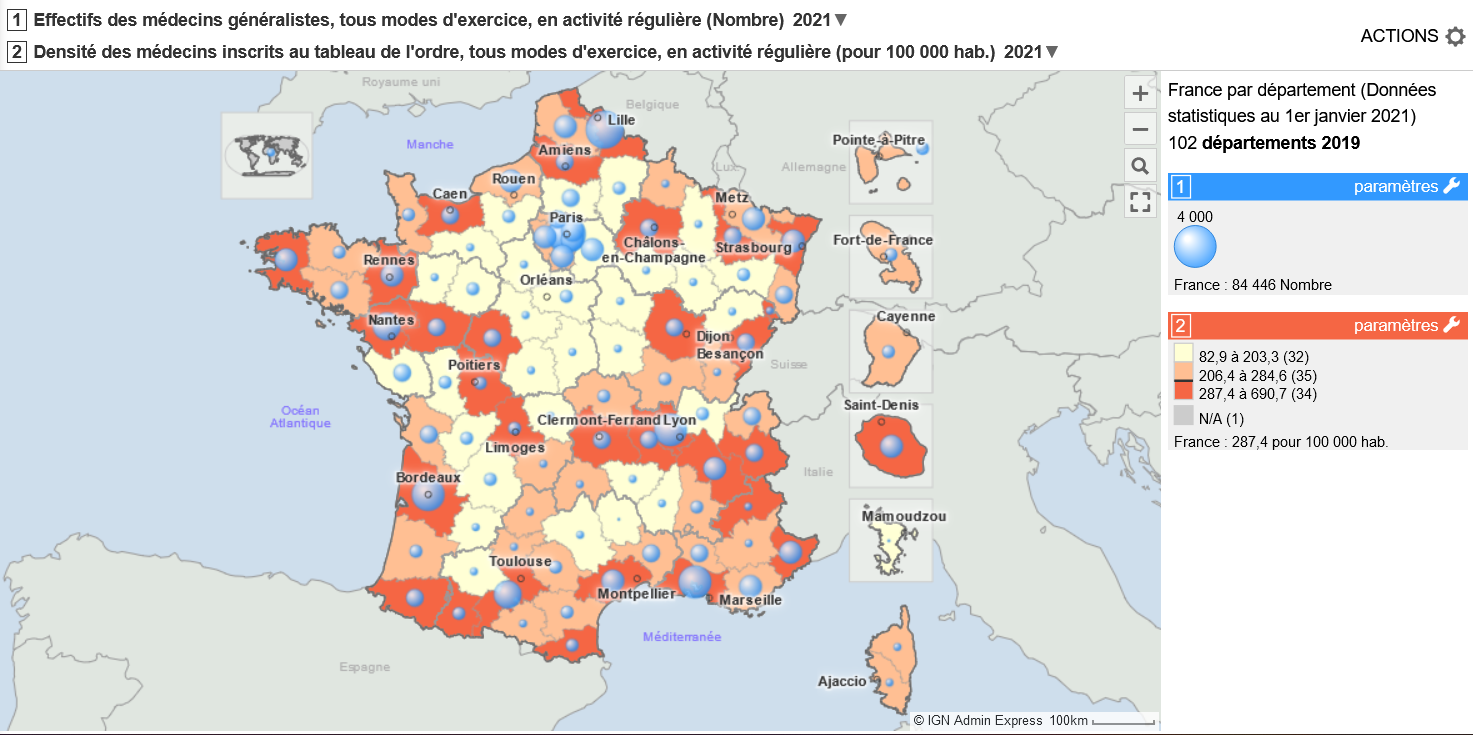 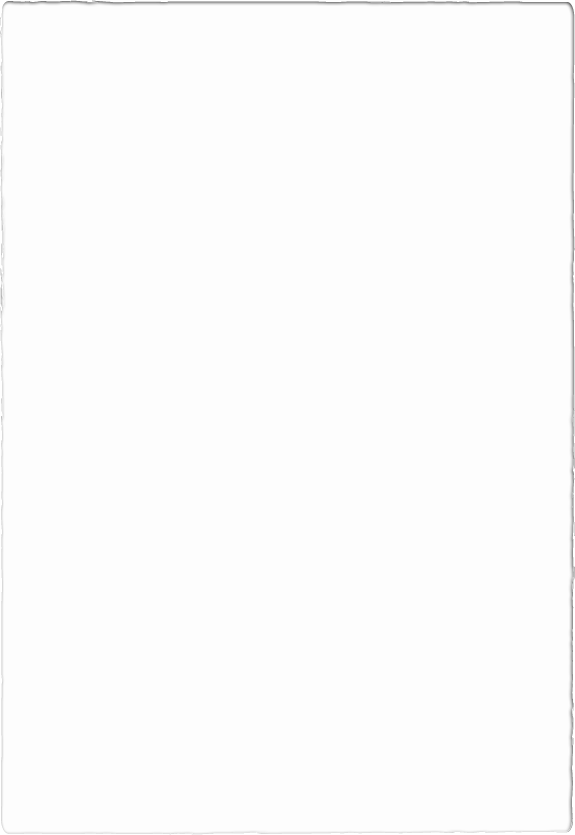 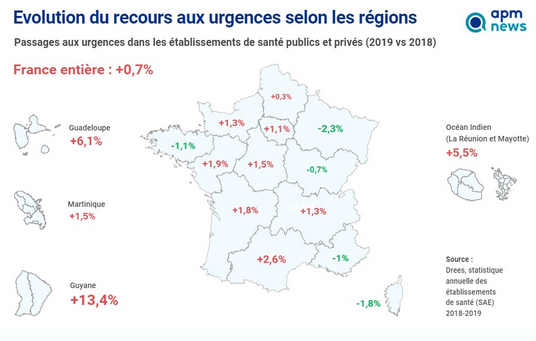 2) Présentation du contexte a) Situation actuelle
Augmentation des consultations en services d’urgence
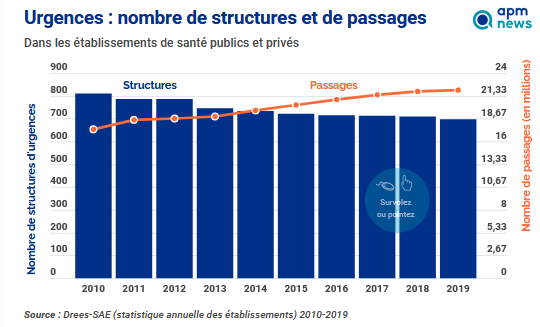 2) Présentation du contexte b) Situation Covid Pistes d’évolutions future
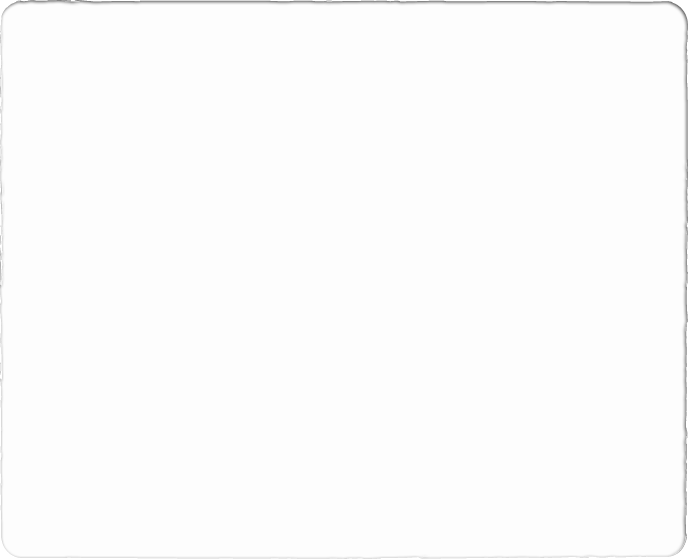 3) Les parties prenantes du systèmea) Présentation des parties prenantes
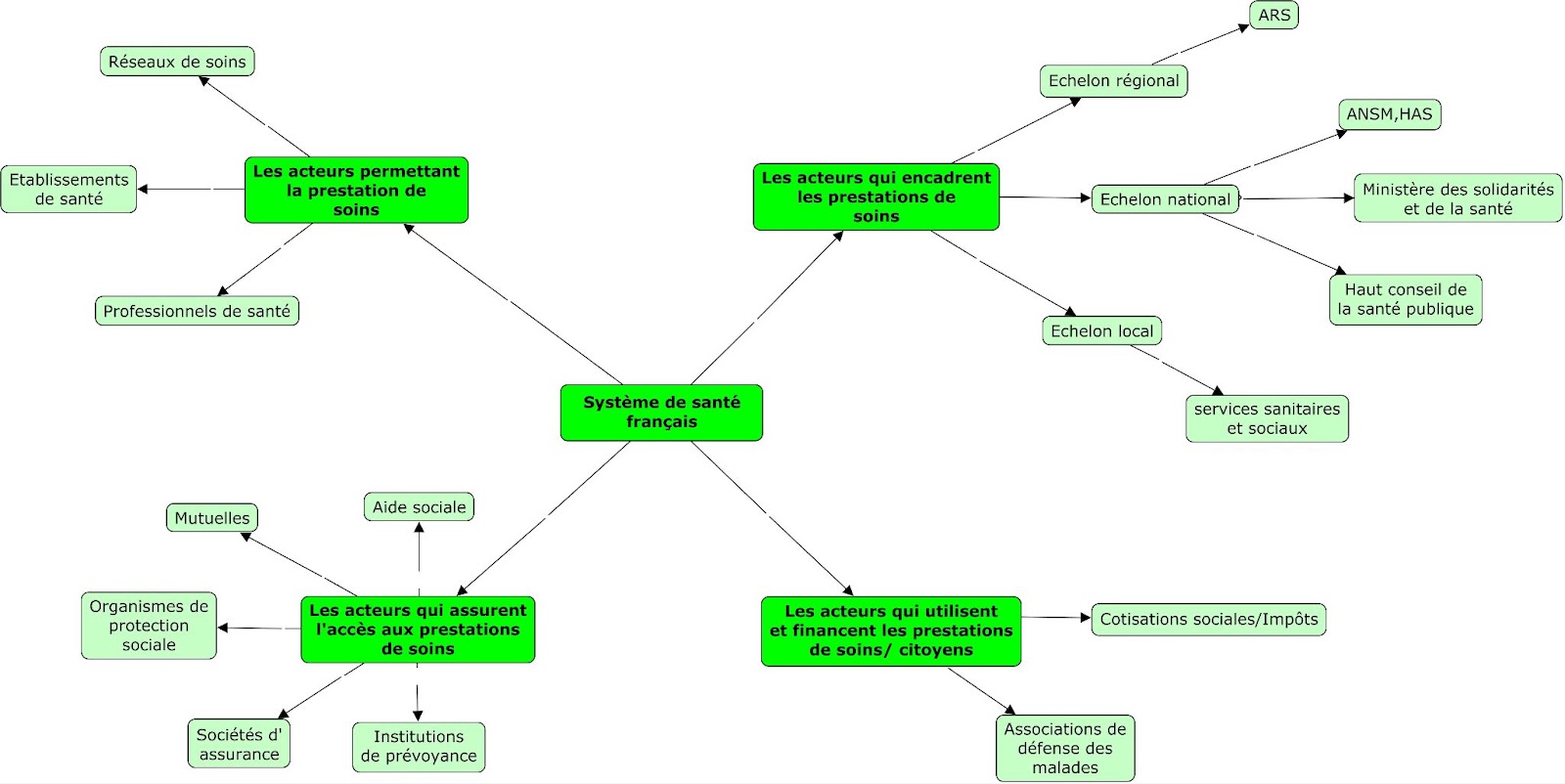 Focus sur les acteurs permettant les prestations et ceux utilisant ces prestations.
3) Les parties prenantes du systèmea) Présentation des parties prenantes
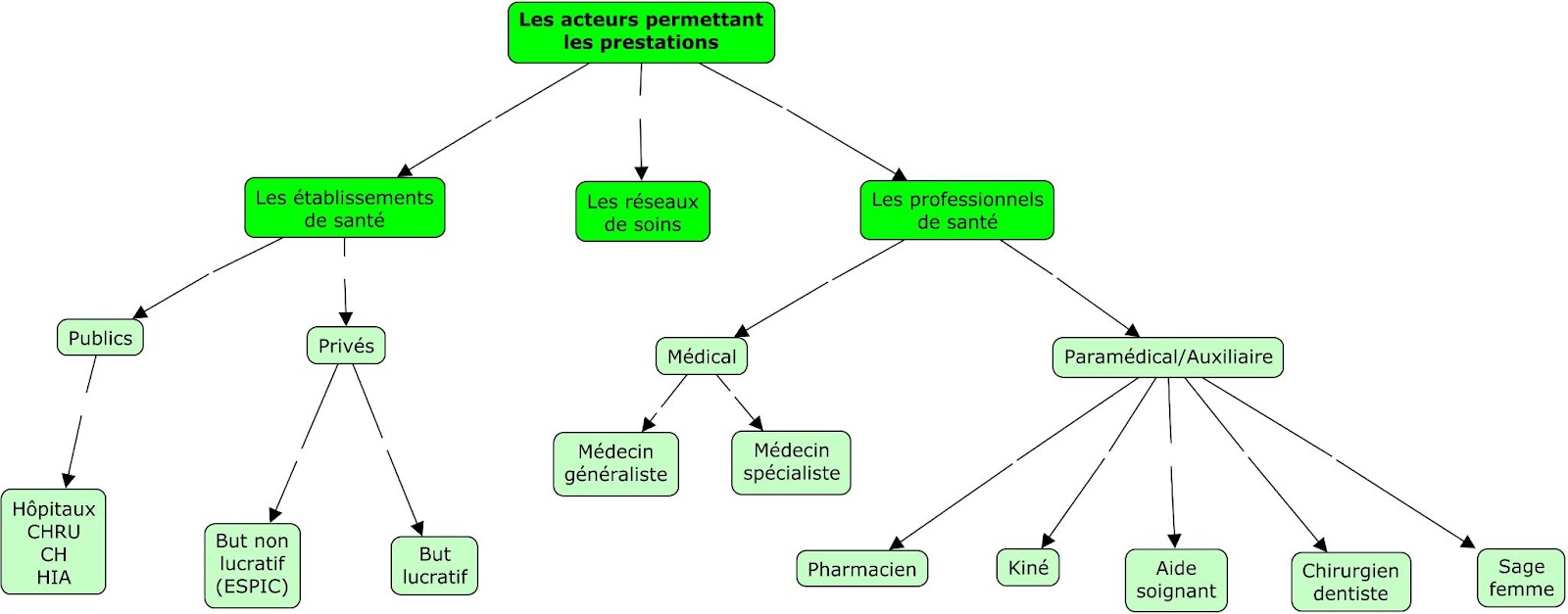 4) Présentation des limites du système actuela) Définition d’un soin de santé non-programmé
Ce type de soins non programmés permet de mettre en lumière les limites suivantes :
Afflux de patients important aux urgences qui sont donc dépassées par la demande de soins car :
D’une part de nombreux patients sont sans médecins traitant suite à la disparité de la densité des médecins généralistes en France
D’autre part le patient n’est pas éduqué à la prise en charge médicale: il ne sait pas discerner un réel besoin d’urgence d’un besoin de soins programmés
Ou encore car le médecin traitant n’était pas disponible : disponibilité limitée des médecins traitants qui sont de plus en plus pris par des tâches administratives
Ou encore à cause du manque de lien entre les différents acteurs du système dans le cas de soins non-programmés
[Speaker Notes: Definition :
Les soins non programmés (SNP) répondent aux besoins des patients souffrant d’un problème de santé qui ne relève pas de l’urgence vitale mais dont la prise en charge ne peut être ni anticipée ni retardée. Ces soins ne sont pas des urgences mais nécessitent cependant une prise en charge rapide de 24h à 48h maximum et parfois des délais plus courts sans rendez-vous.]
A l’heure actuelle, la prise en charge de ce type de soin pourrait donc être représenté de la manière suivante:
4) Présentation des limites du système actuela) Définition d’un soin de santé non-programmé
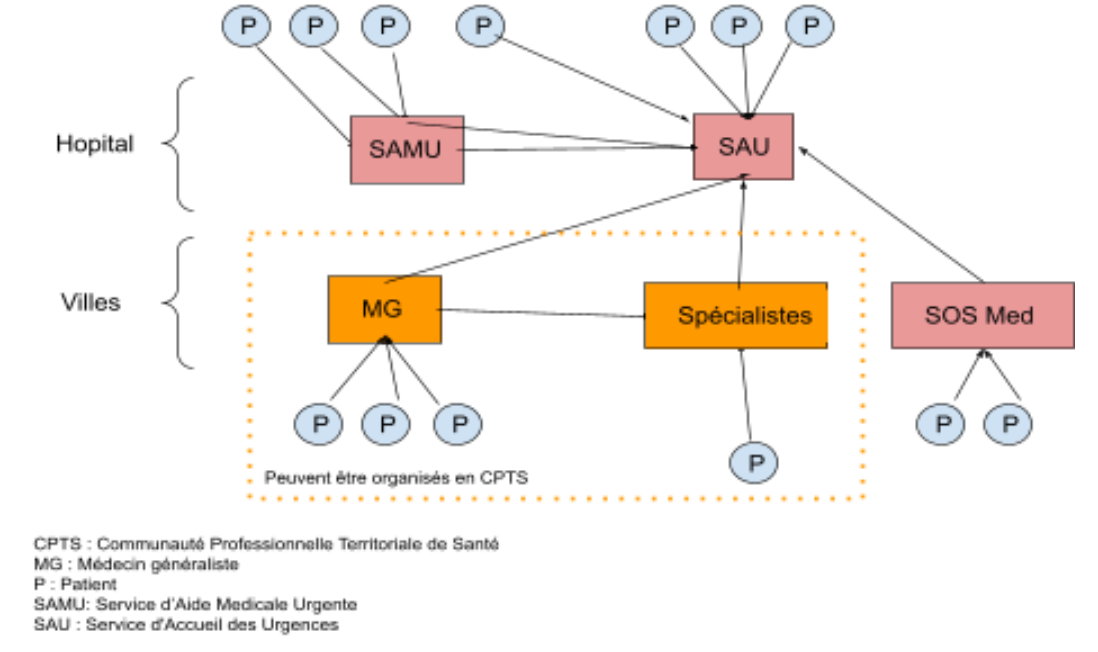 4) Presentation des limites du système actuelb) Analyse des retours du Dr. PécastaingThématique abordée
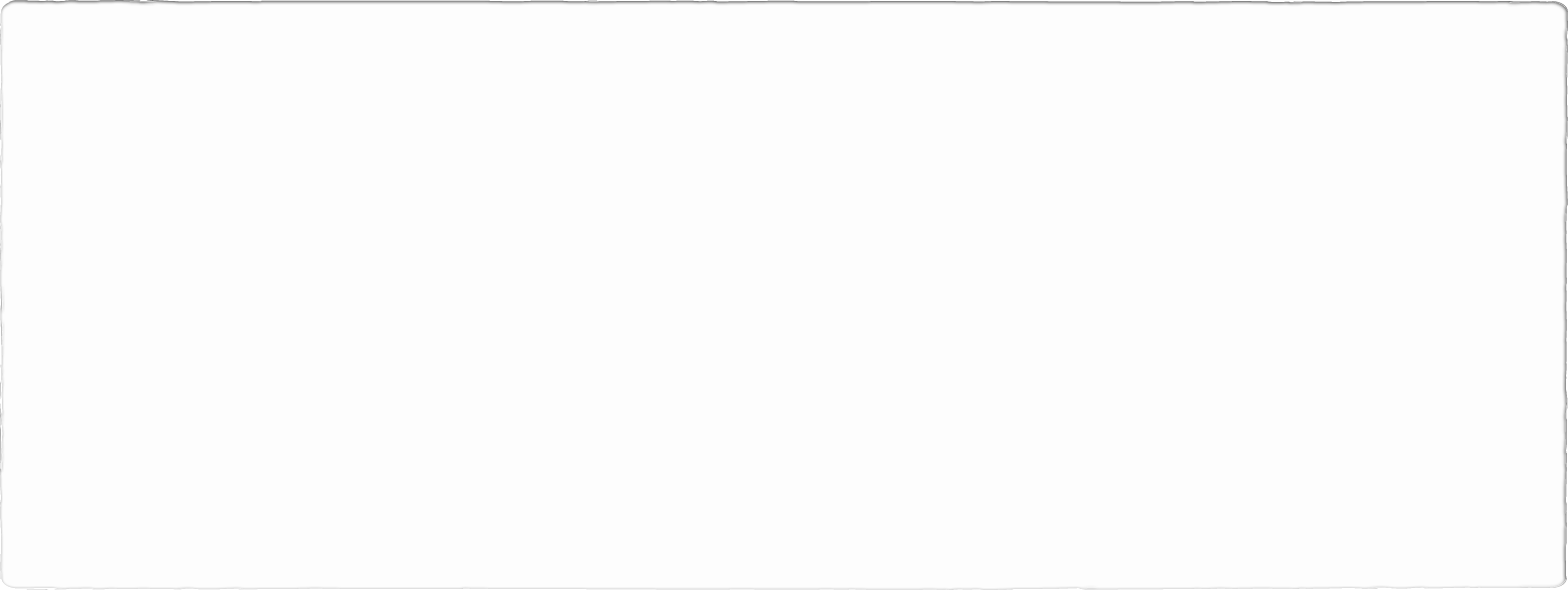 4) Presentation des limites du système actuelb) Analyse des retours du Dr. PécastaingCommunication avec des professionnels paramédicaux
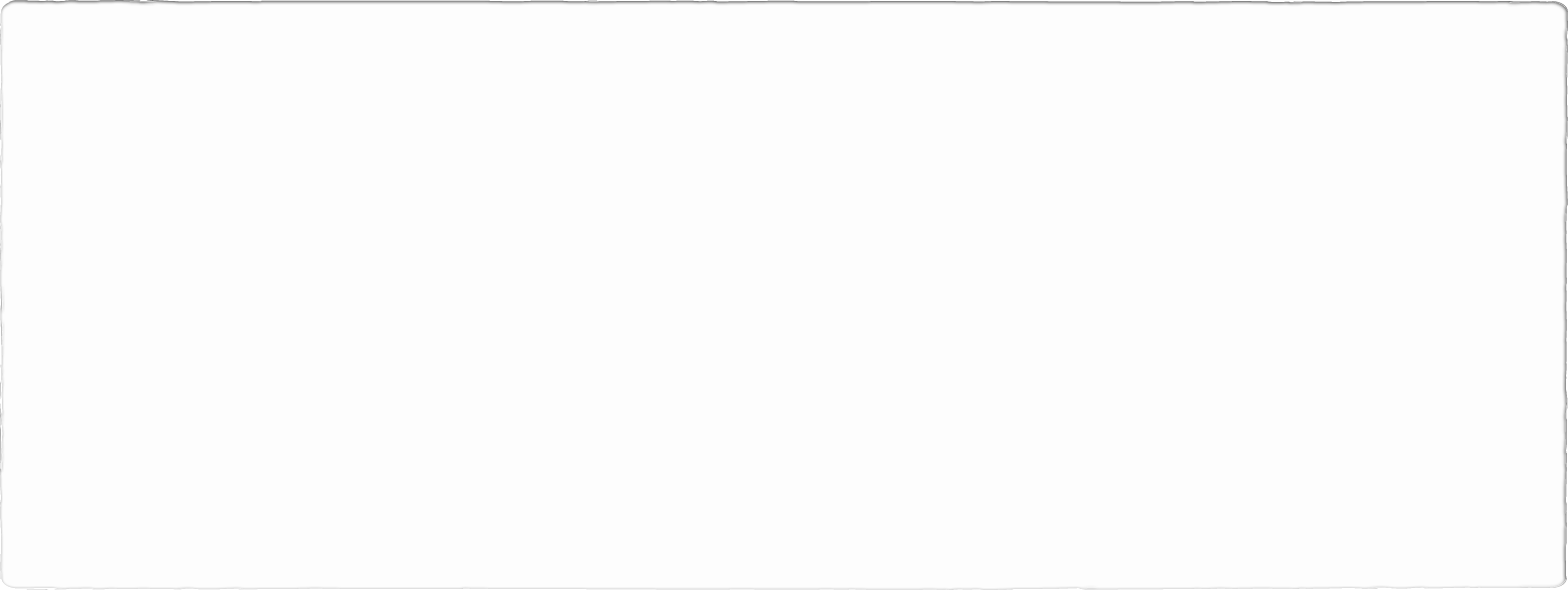 4) Presentation des limites du système actuelb) Analyse des retours du Dr. PécastaingCommunication entre médicaux
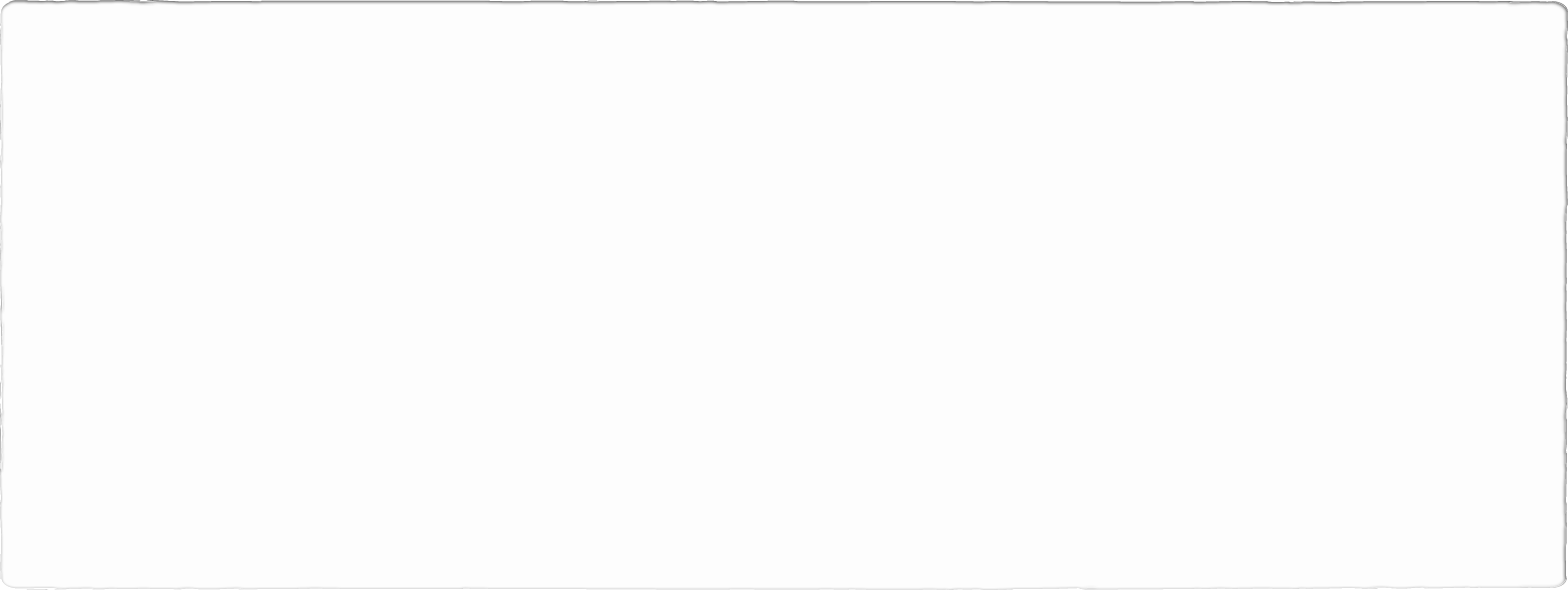 Idée : développer un système permettant 
- une liaison rapide entre médecin généraliste et médecin spécialiste
4) Presentation des limites du système actuelb) Analyse des retours du Dr. PécastaingCommunication avec les patients
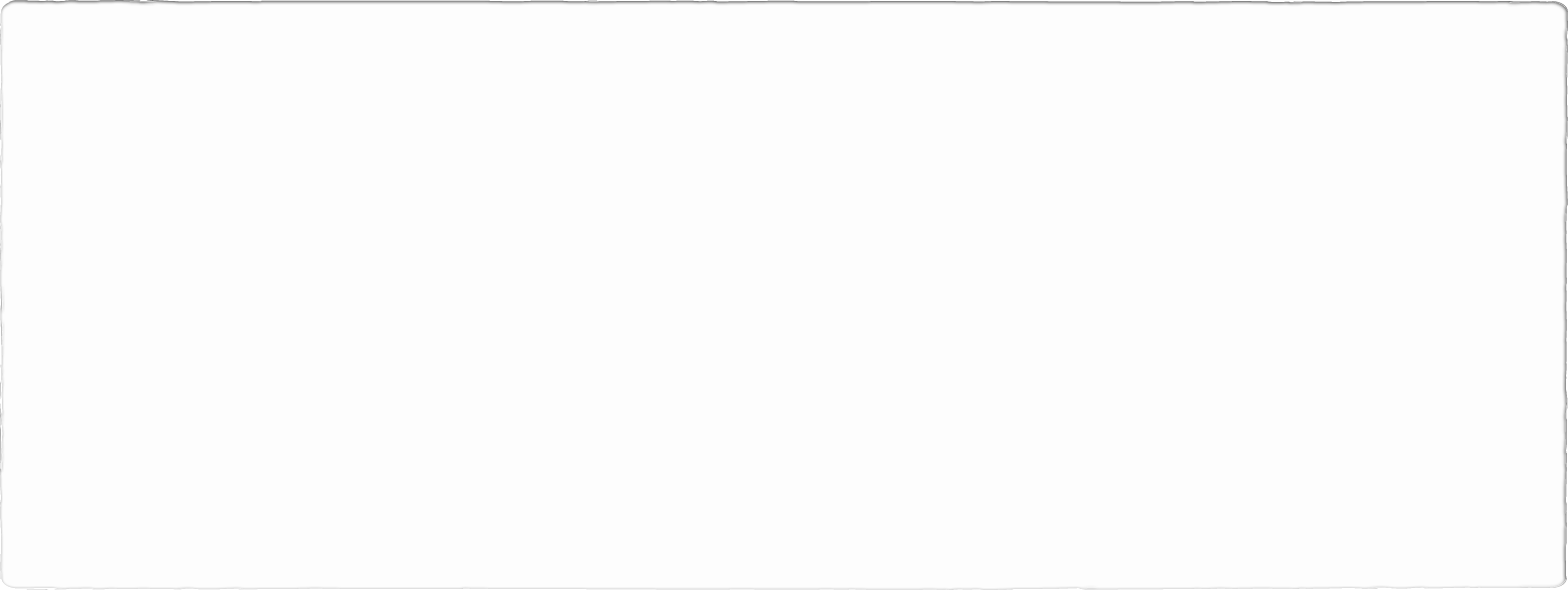 Idée : développer un système permettant 
- traitement rapide des demandes de rendez-vous 
- prioriser pour son médecin traitant 
- collecte des données du patient en temps réel au cas ou il doive visiter un autre médecin
4) Presentation des limites du système actuelb) Analyse des retours du Dr. PécastaingTravail du Médecin Généraliste
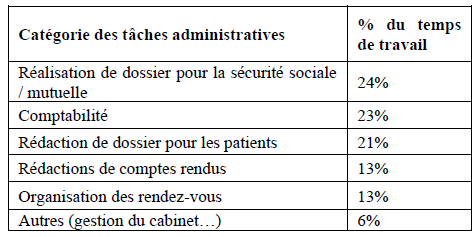 Coûteux en temps
Non valorisé
Pas de possibilité de déléguer ces tâches
4) Presentation des limites du système actuelb) Analyse des retours du Dr. PécastaingTraitement du patient
Consultation en présentiel préférable 
Formation des patients afin qu'ils sachent définir si un recours aux urgences est nécessaire ou pas
4) Presentation des limites du système actuelb) Analyse des retours du Dr. PécastaingReprésentation schématique des interactions et de leurs objectifs
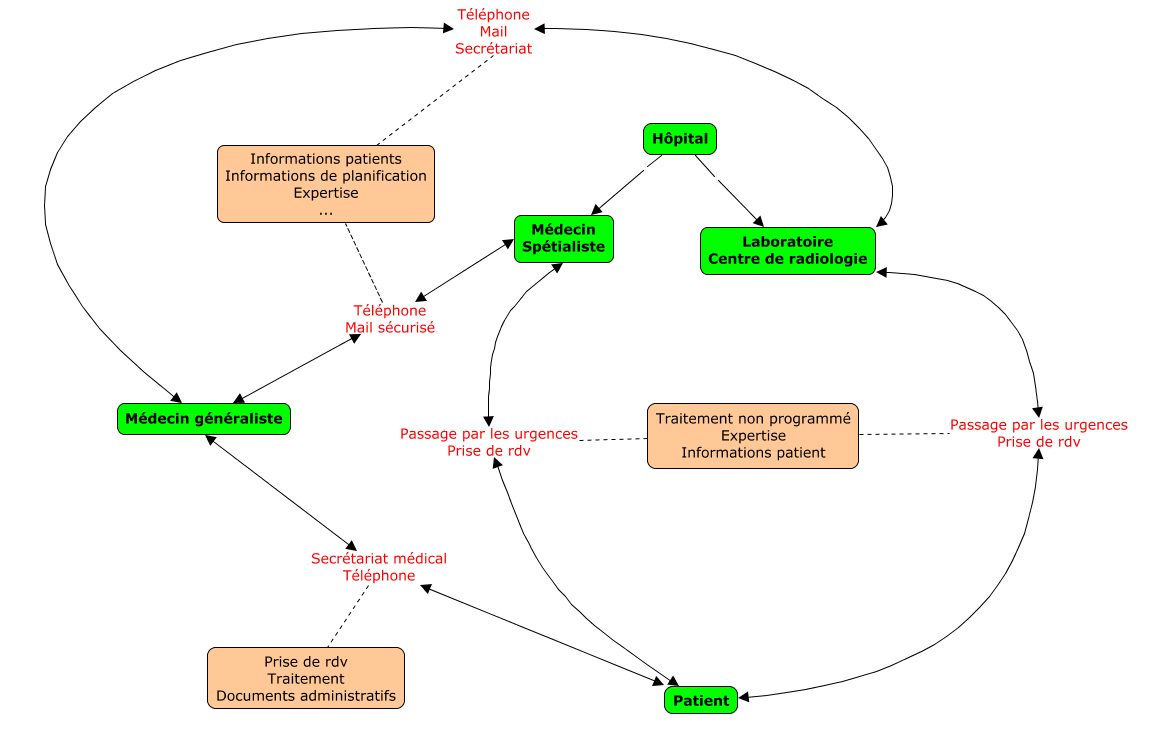 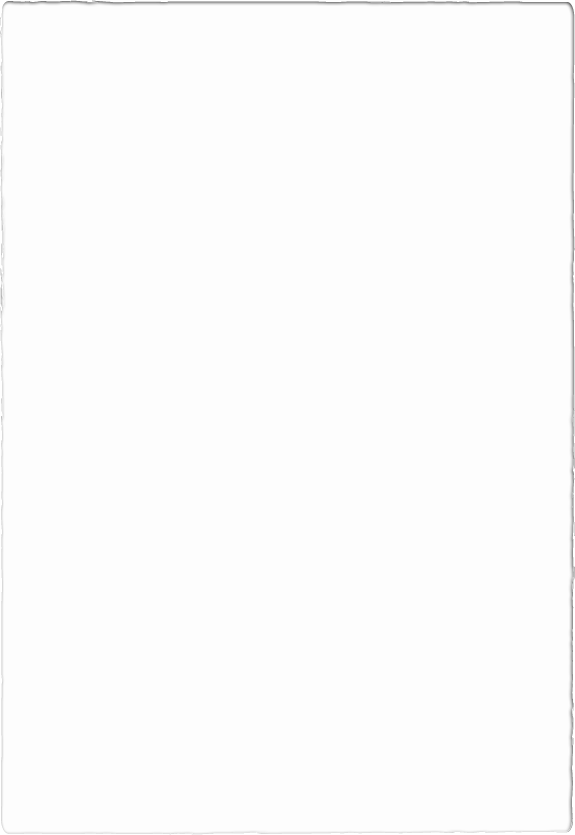 5) Problématique du projet
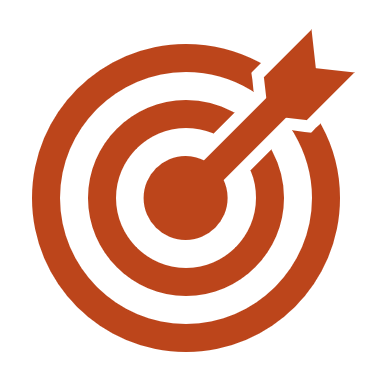 Projet INNOMED ?
Restructuration du système de santé français
Le médecin généraliste au centre du système
Relation patient - médecin traitant
5) Problématique du projet
Mise en place d'un système de traitement des soins non programmés plus perfomant
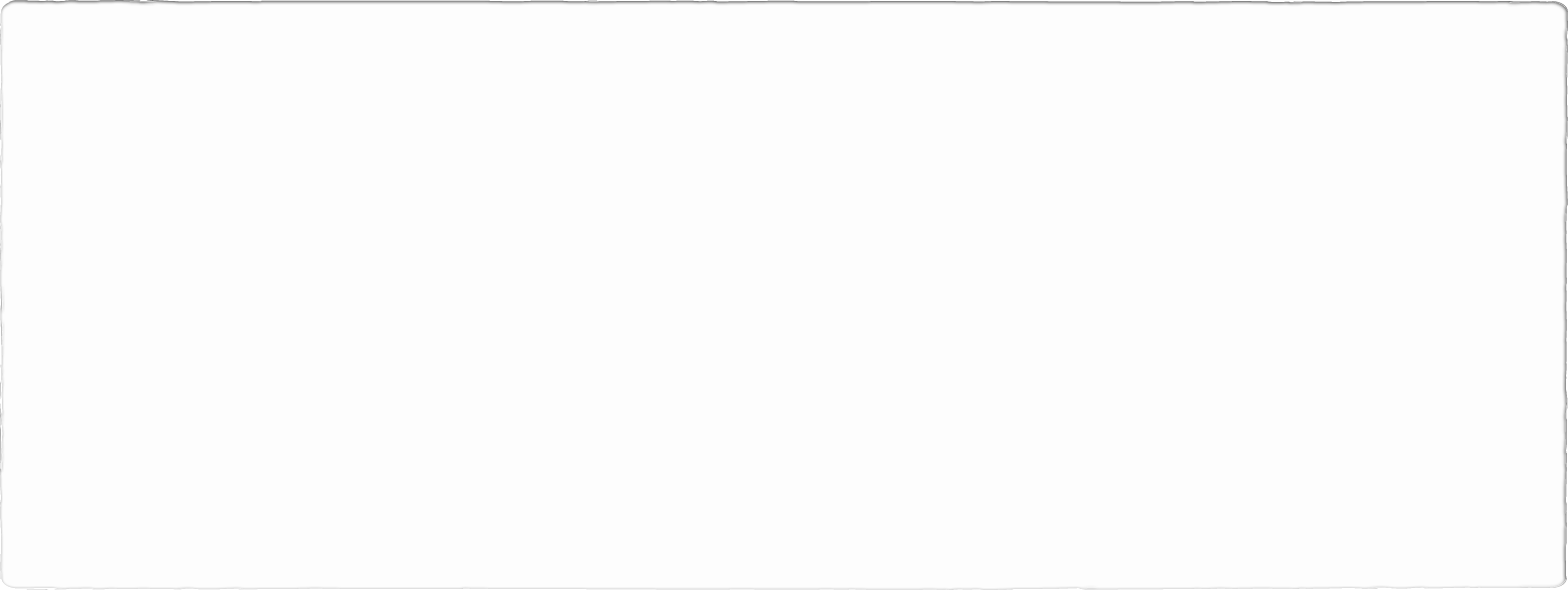 Amélioration de la communication et de la coordination entre les différents acteurs du système
5) Problématique du projet
Amélioration de l'accès au médecin généraliste en dehors des horaires d'ouverture du cabinet ==> diminution du recours aux urgences

Collecte et traitement en temps réel des informations concernant les différents acteurs du système
Base de données des informations sur les patients
Anticipation des situations d'engorgement
Vision claire du système
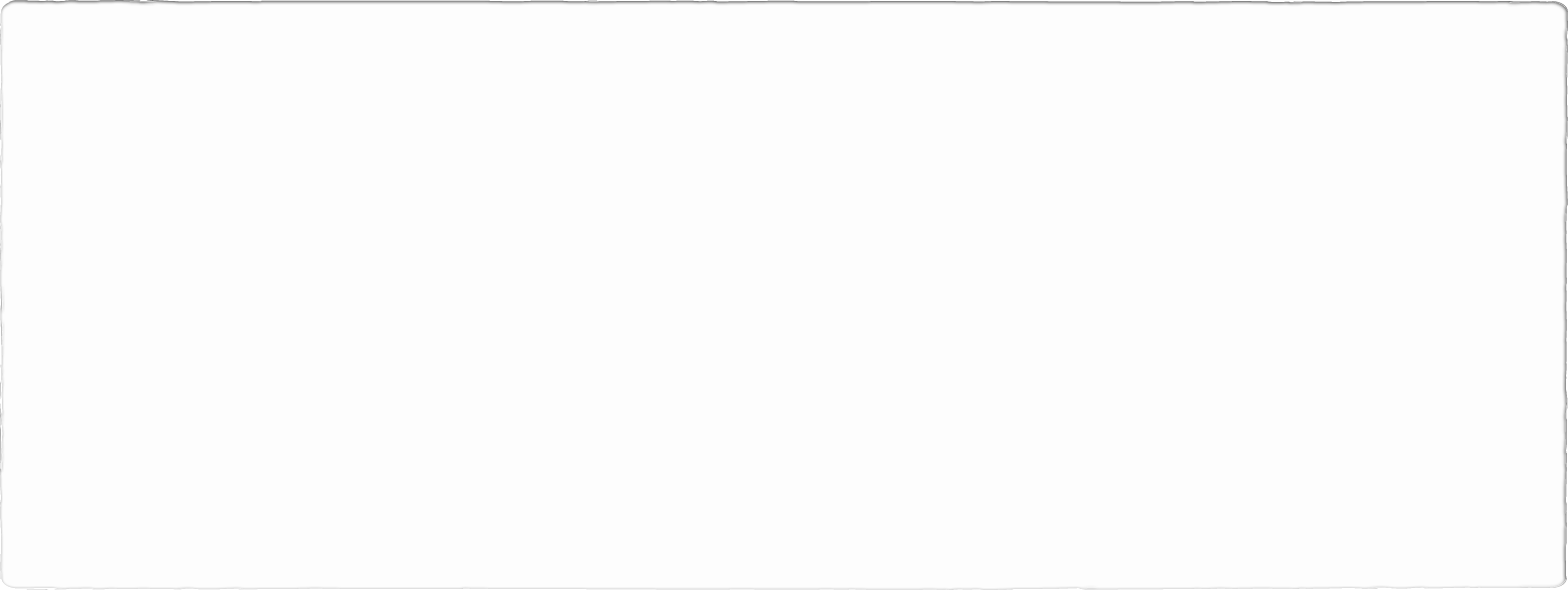 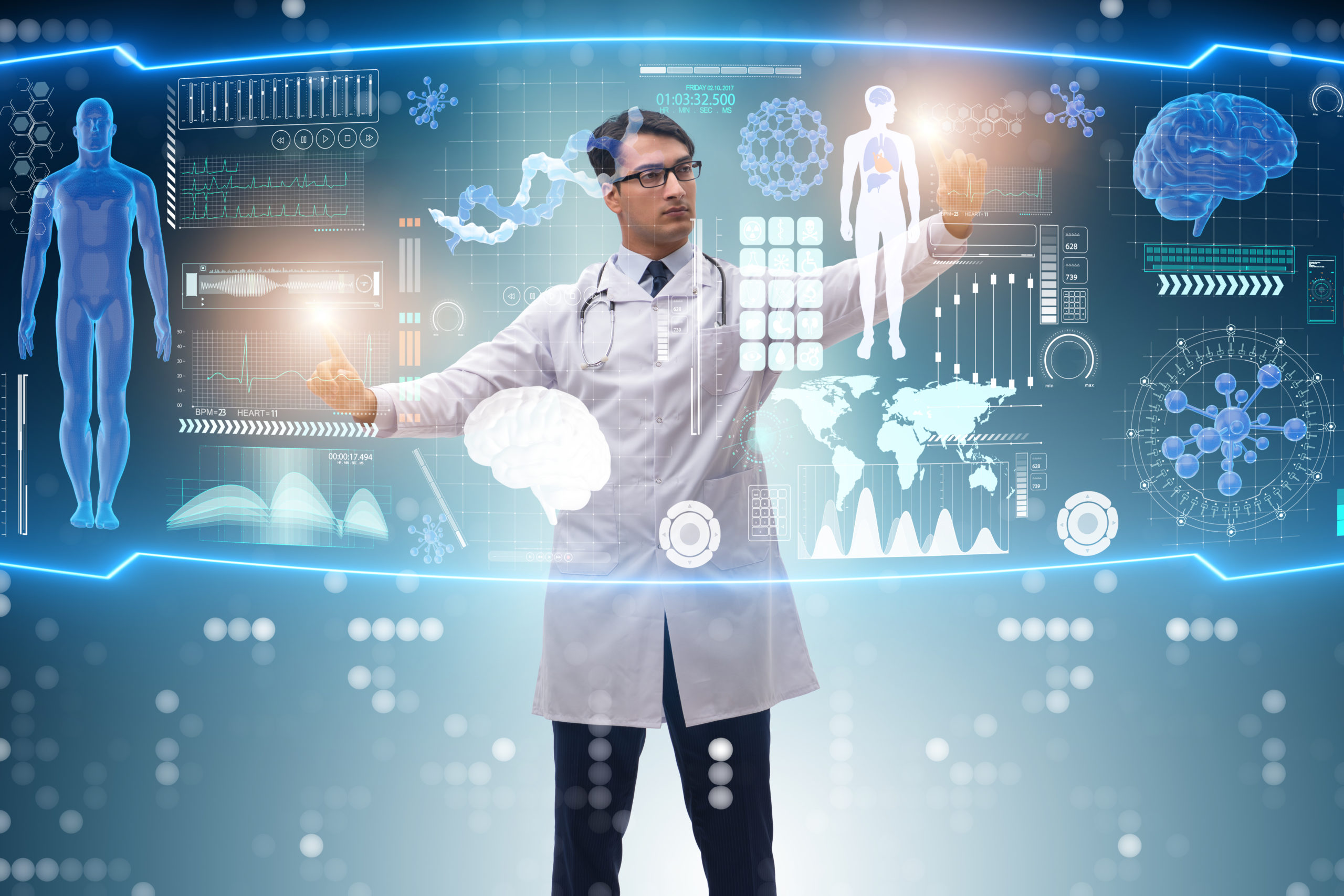 5) Problématique du projet
Mise en place d'une organisation/ d'un système permettant de réduire le temps de travail administratif des médecins généralistes et autres acteurs du système


Assurer l'éducation du patient de manière à ce que ce dernier ait une meilleure perception de quand il est nécessaire ou pas d’aller aux urgences
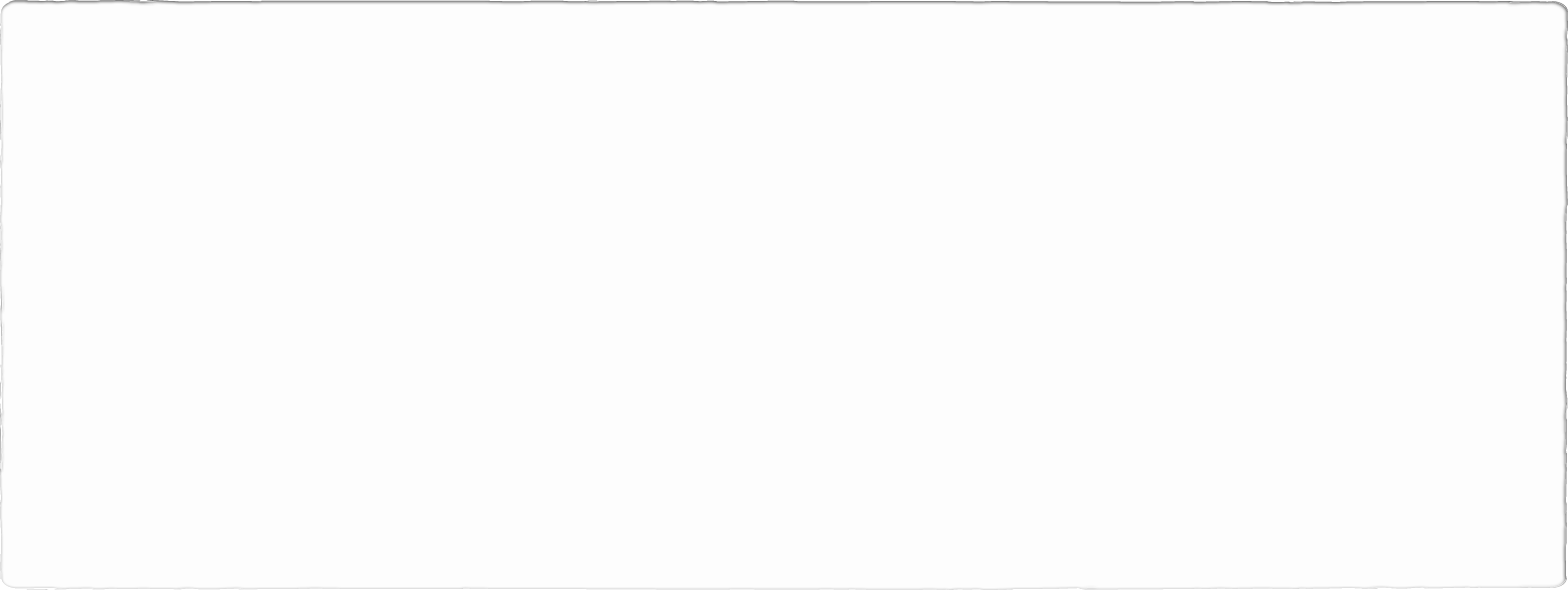 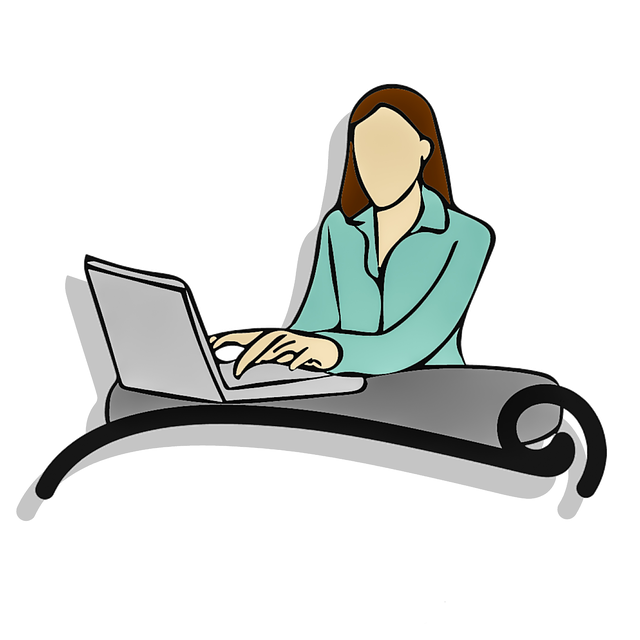 6) Propositions de solutionsa) Solutions préalablement proposées
6) Propositions de solutionsa) Solutions préalablement proposées
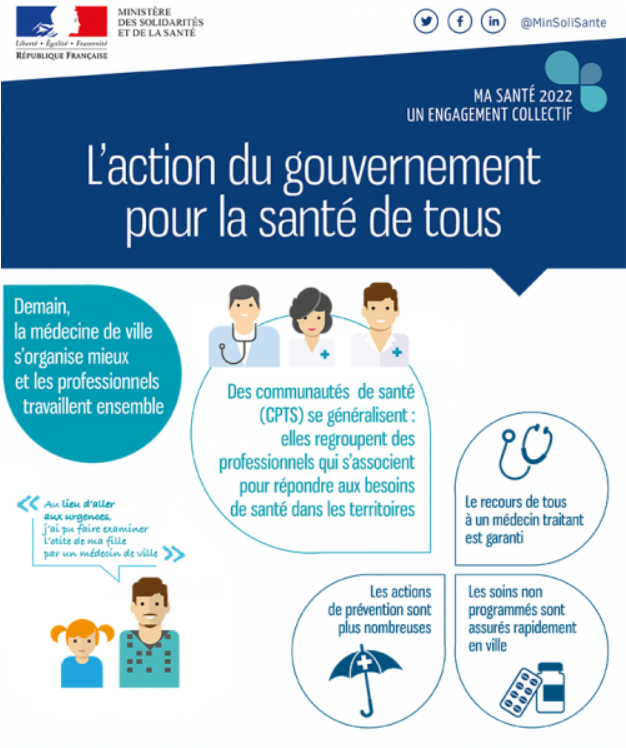 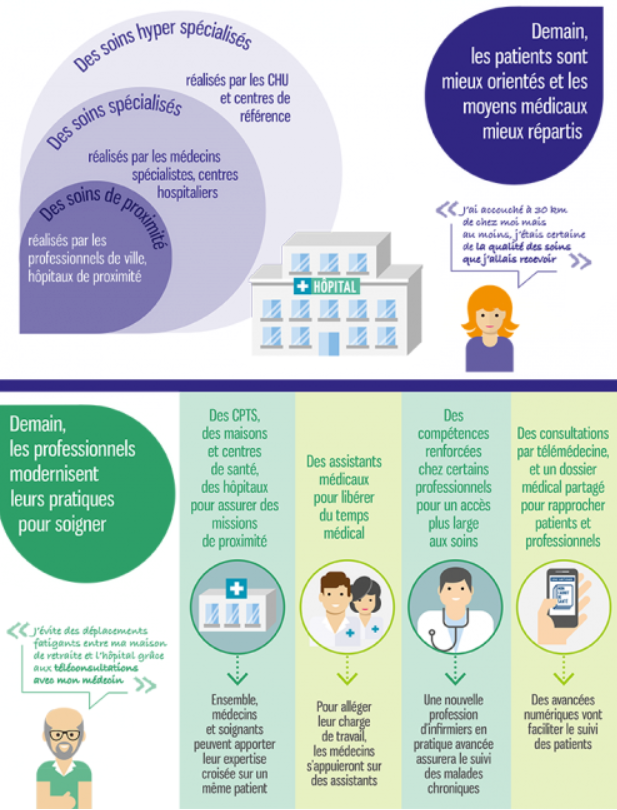 6) Propositions de solutionsb) Nos solutions : point de vue patient
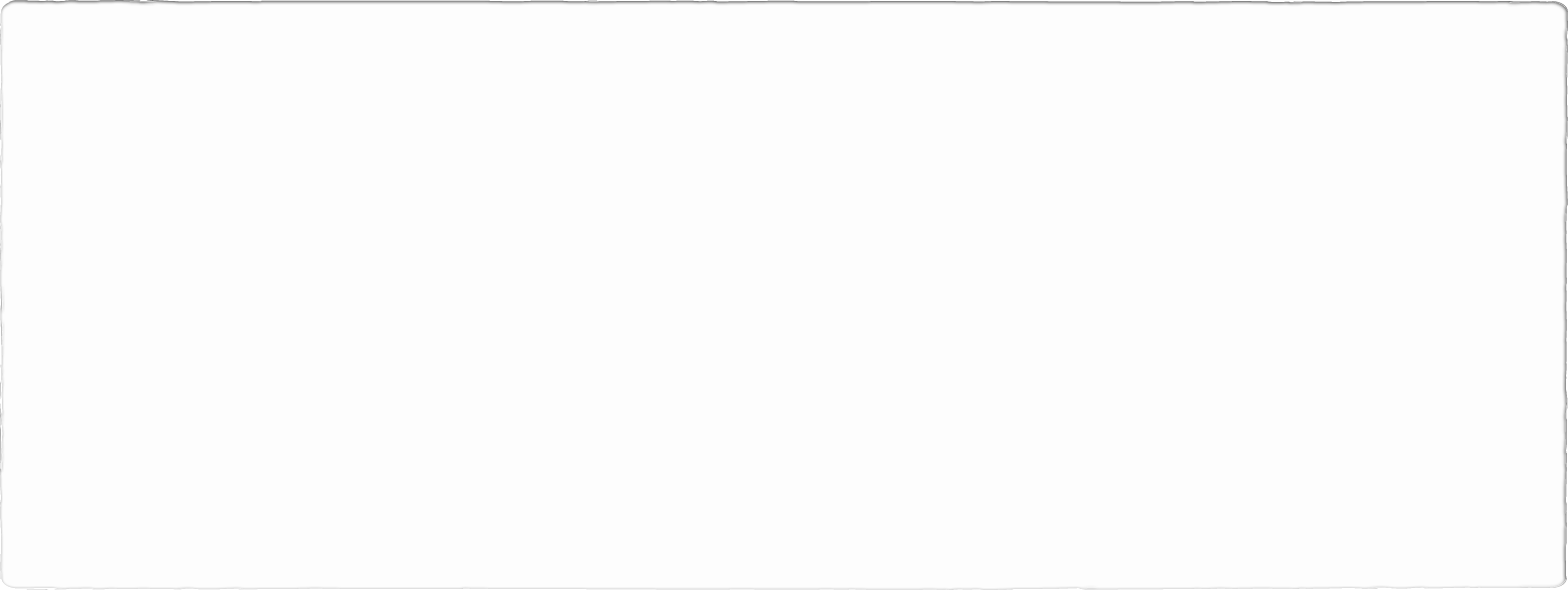 6) Propositions de solutions
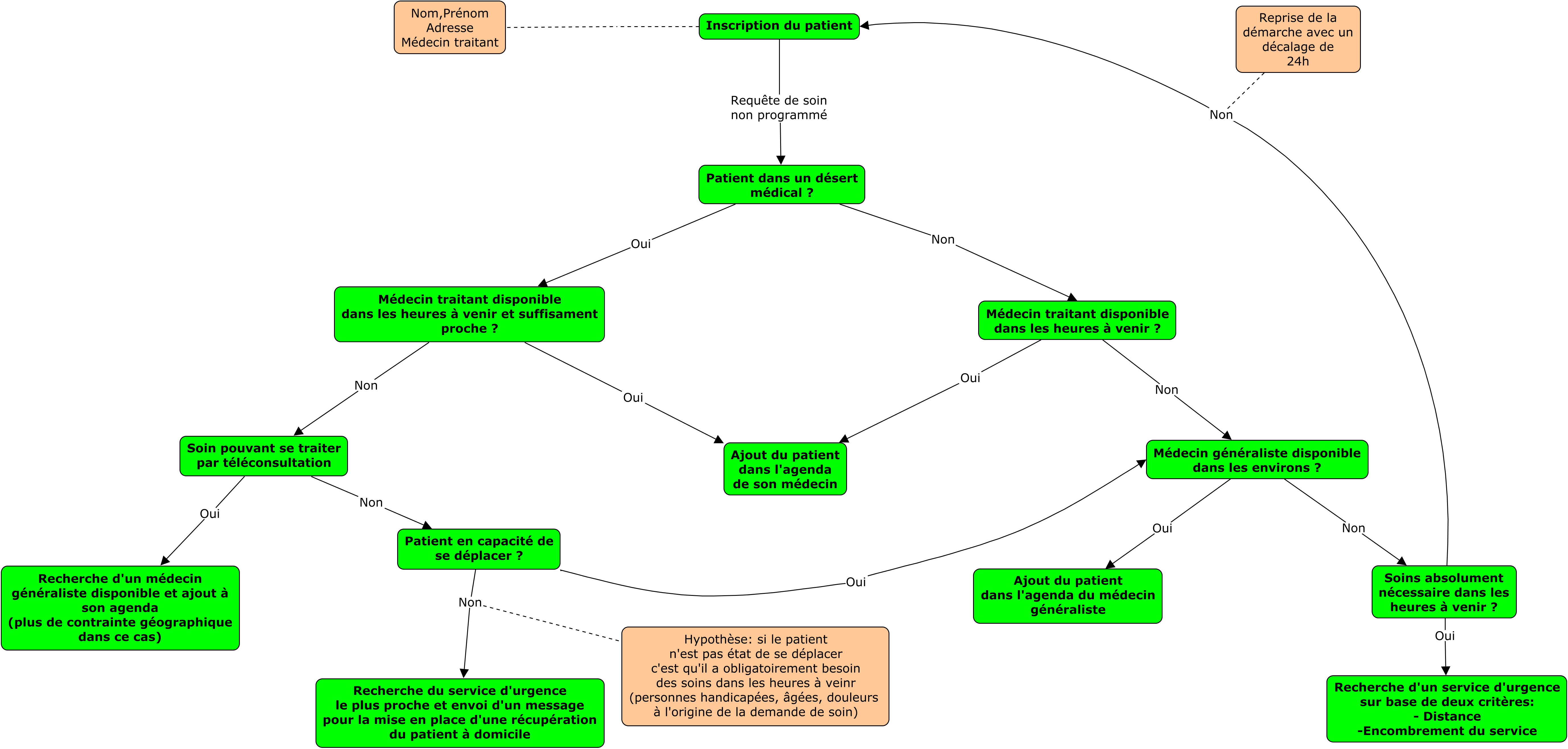 6) Propositions de solutions
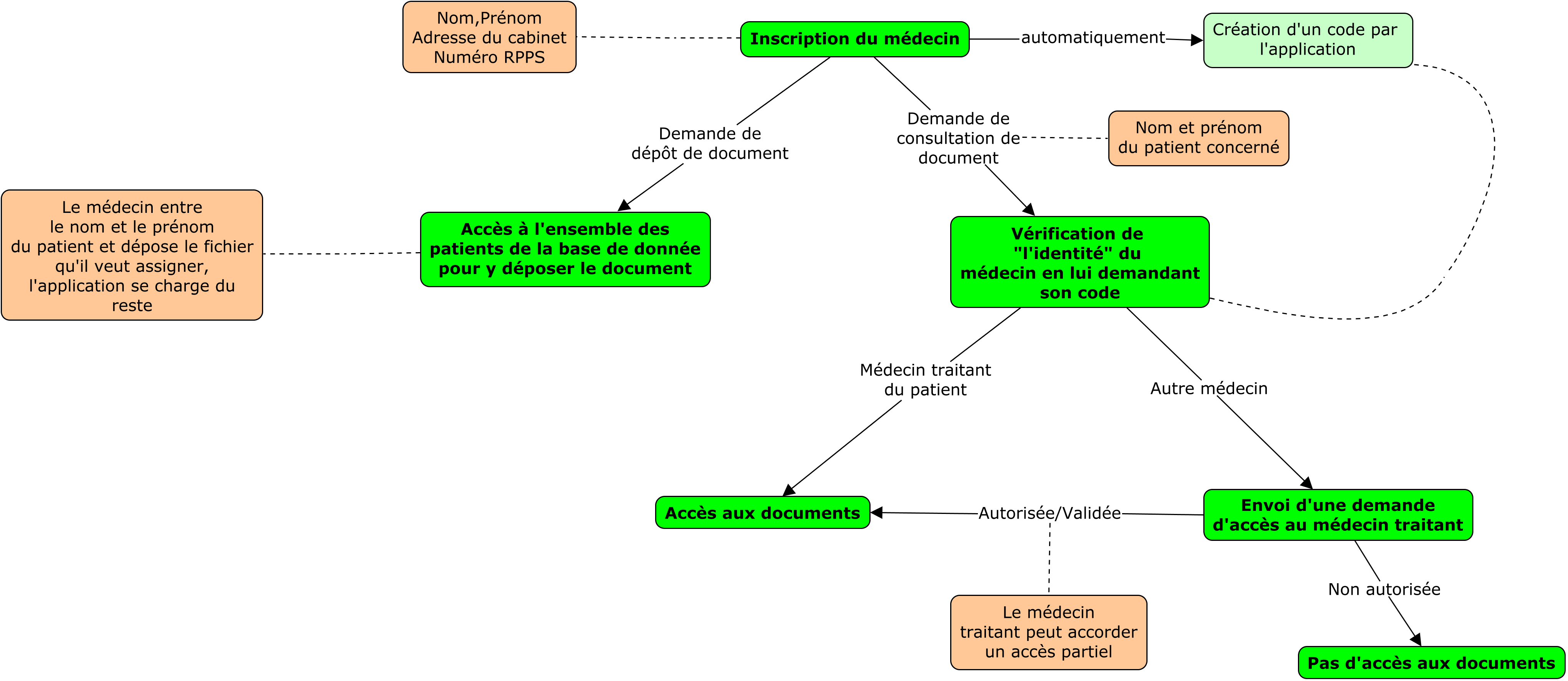 6) Propositions de solutionsb) Nos solutions : point de vue médecin généraliste
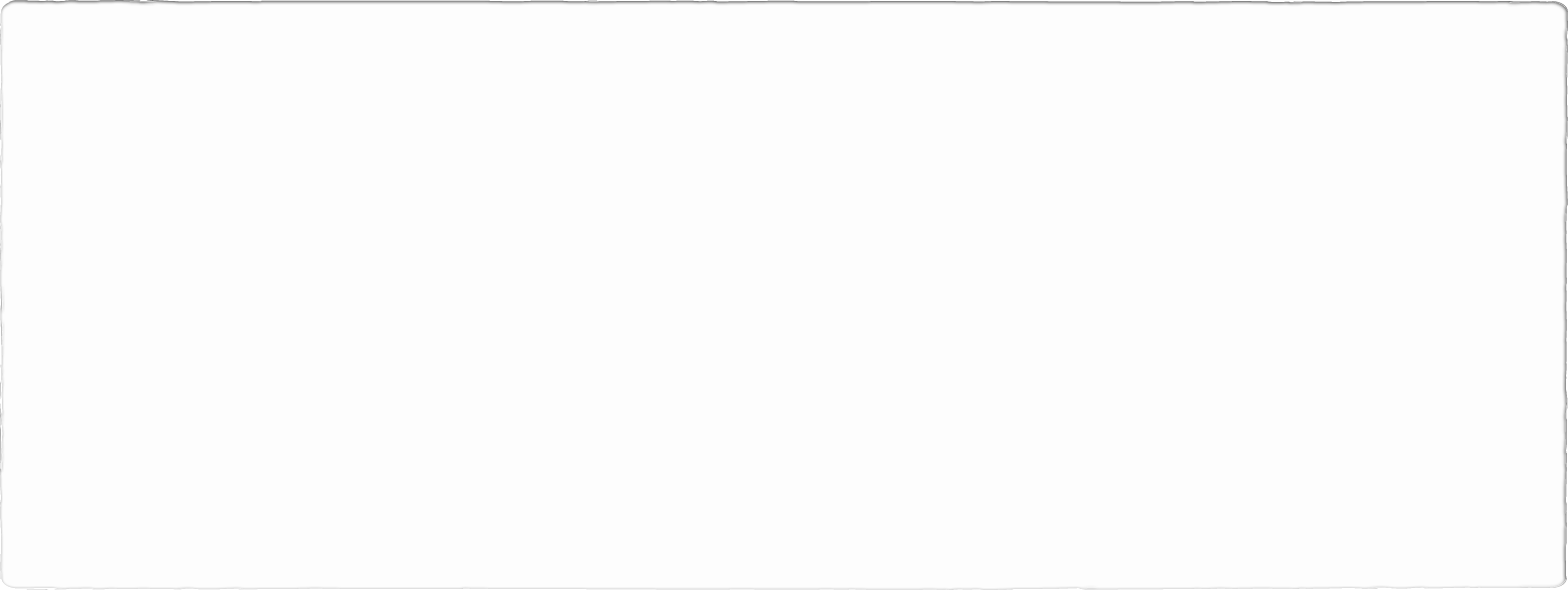 6) Propositions de solutions
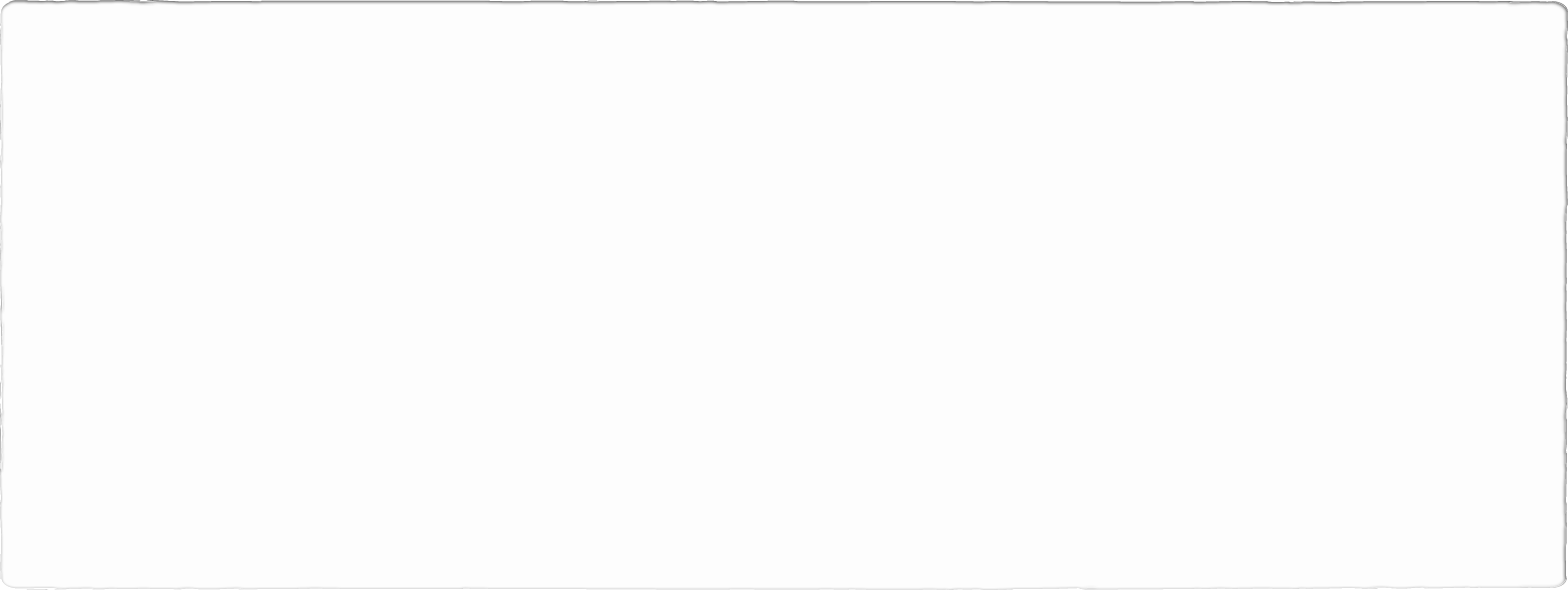 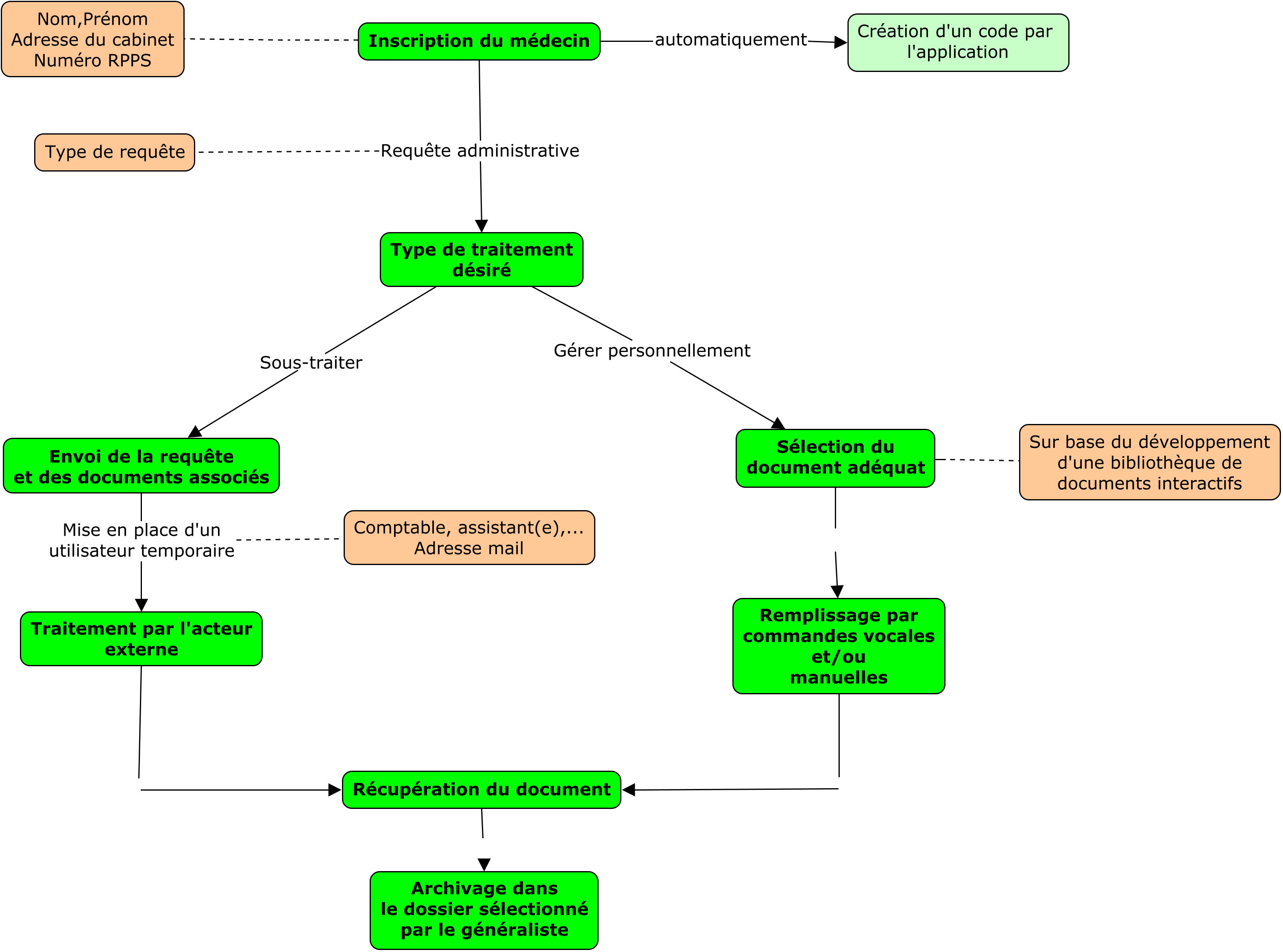 6) Propositions de solutions
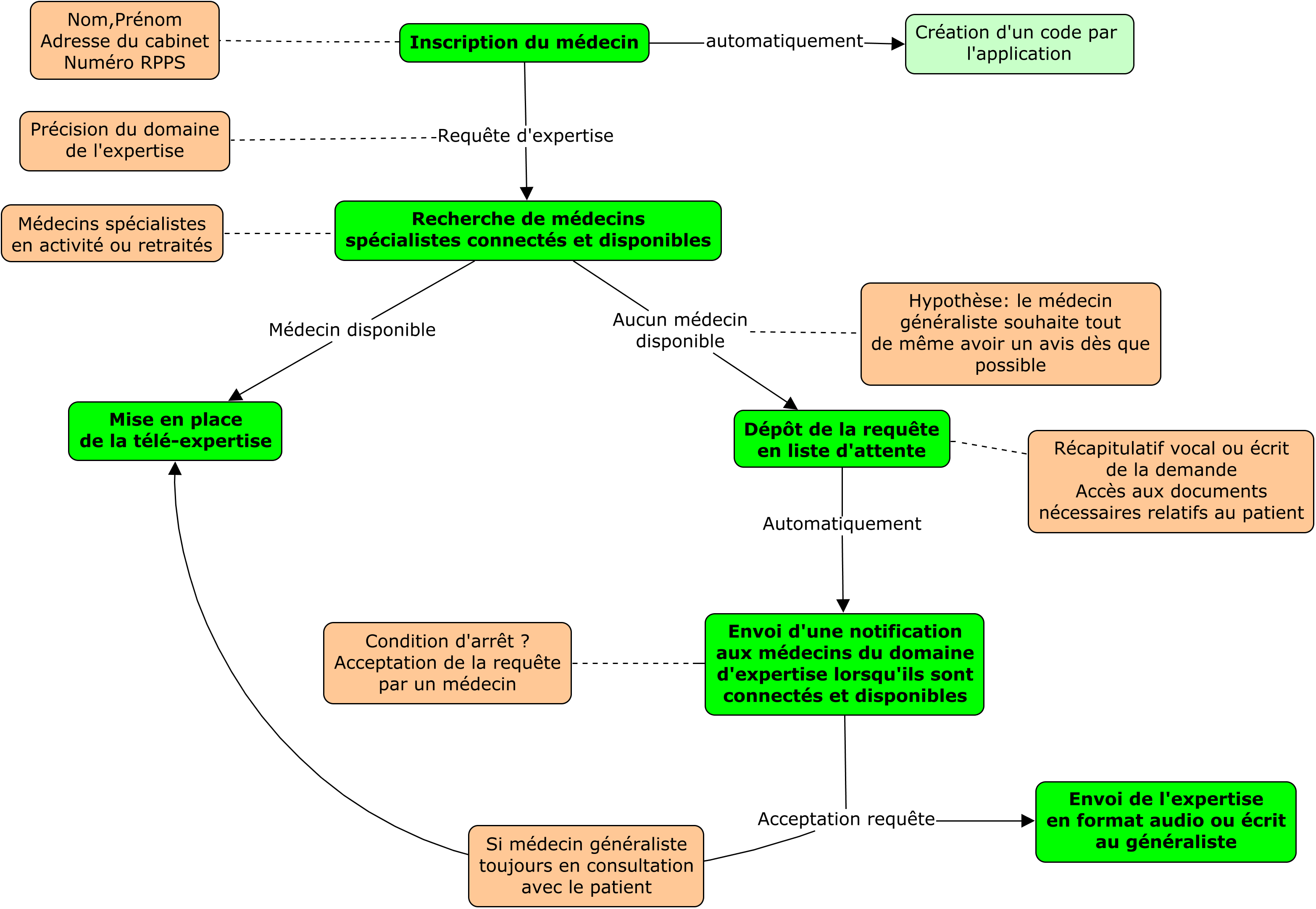 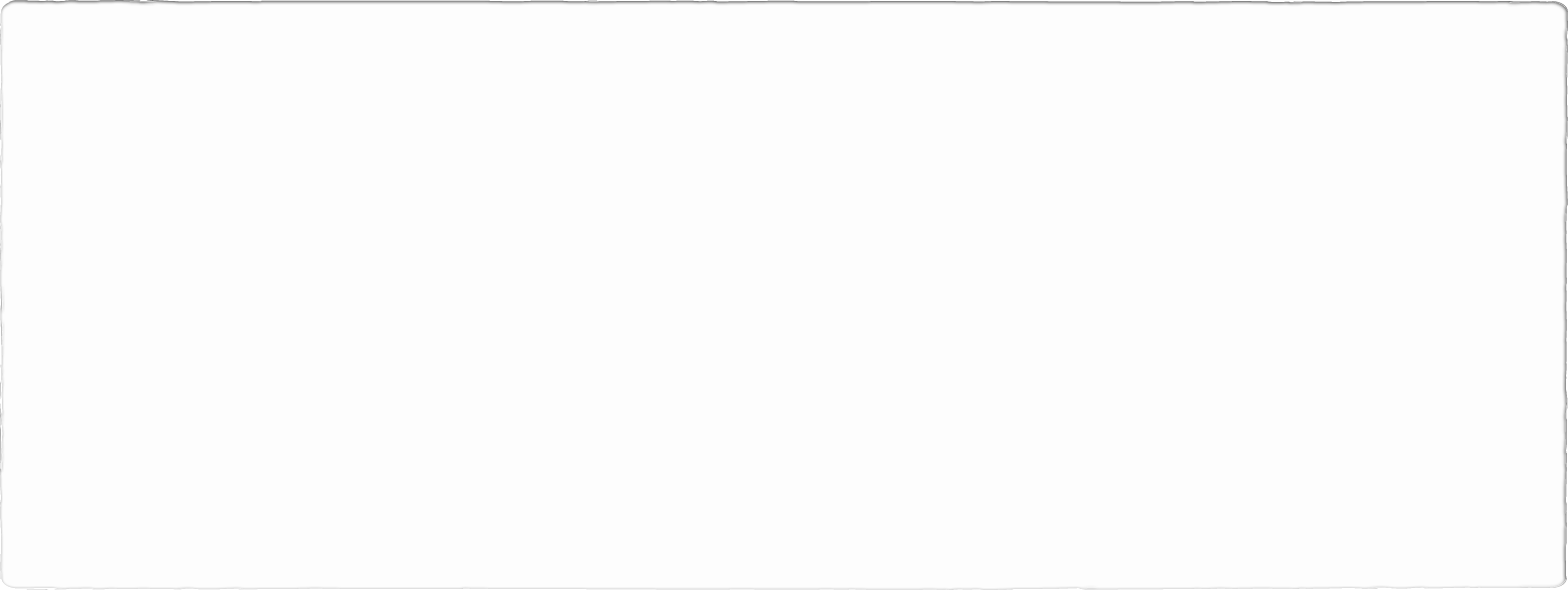 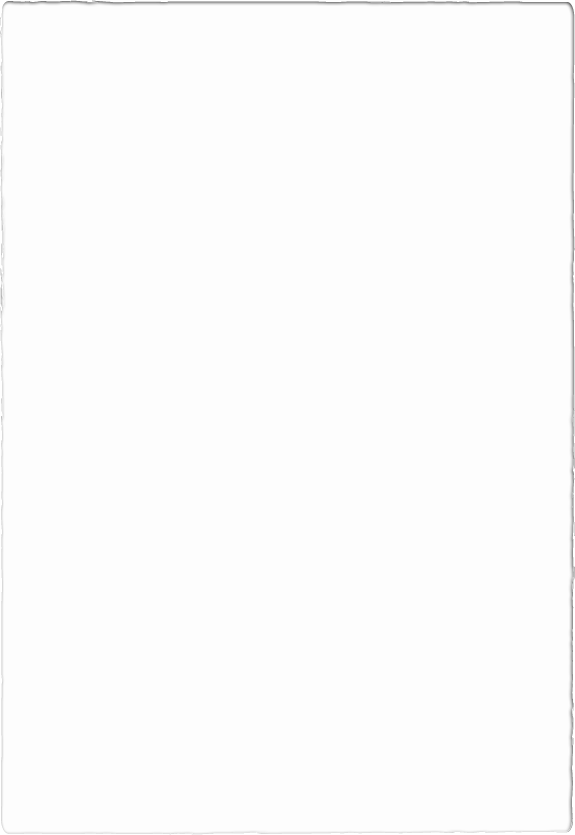 Conclusion
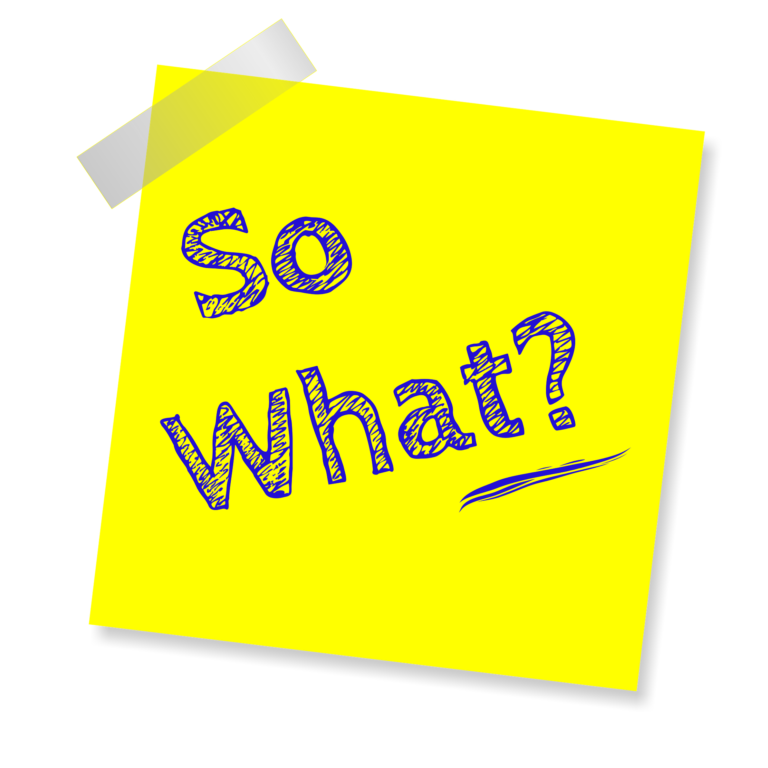 Merci pour votre attention !


PELLERIN DE BEAUVAIS MARIE-GABRIELLESTROBBE CHARLOTTEZIADE ERIC